MISIA ZDRAVIE
2024-2030
05/09/2024
Misia je novinkou výskumného a inovačného programu Horizont Európa naroky 2021-2027.

Misia predstavuje nový prístup k tvorbe verejných politík s cieľom priniesť konkrétne riešenia pre niektoré z našich najväčších celospoločenských výziev.

Má ambiciózne ciele, a do roku 2030 prinesie hmatateľné výsledky pre OBČANA.

Misia usmerňuje a koordinuje zdroje a úsilie naprieč všetkými sektormi

Je strategickým mechanizmom schválenej Národnej stratégie výskumu, vývoja a inovácii 2030.
MISIA ZDRAVIE 2024 - 2030
Zdravotníctvo je druhým najväčším problémom kvality života na Slovensku!
Poradie OECD_EÚ
Úmrtnosť odvrátiteľná zdravotnou starostlivosťou​
  Srdcovocievne ochorenia a rakovina
19/22
Úmrtnosť odvrátiteľná prevenciou​
  Srdcovocievne ochorenia a rakovina​
18/22
Nerovnosti v zdraví​
  Dojčenská úmrtnosť​
  Dĺžka dožitia podľa vzdelania
21/22
[Speaker Notes: Vďaka súhre týchto troch oblastí má stratégia ambíciu sa posunúť vo všetkých troch problematických rebríčkoch.]
ABSOLÚTNE DALY 2019Najvypuklejšou skupinou chorôb na slovensku je rakovine, po nej nasleduje kardio
ABSOLÚTNE DALY 2019 - NAJVYPUKLEJŠOU SKUPINOU CHORÔB NA SLOVENSKU JE RAKOVINE, PO NEJ NASLEDUJE KARDIO
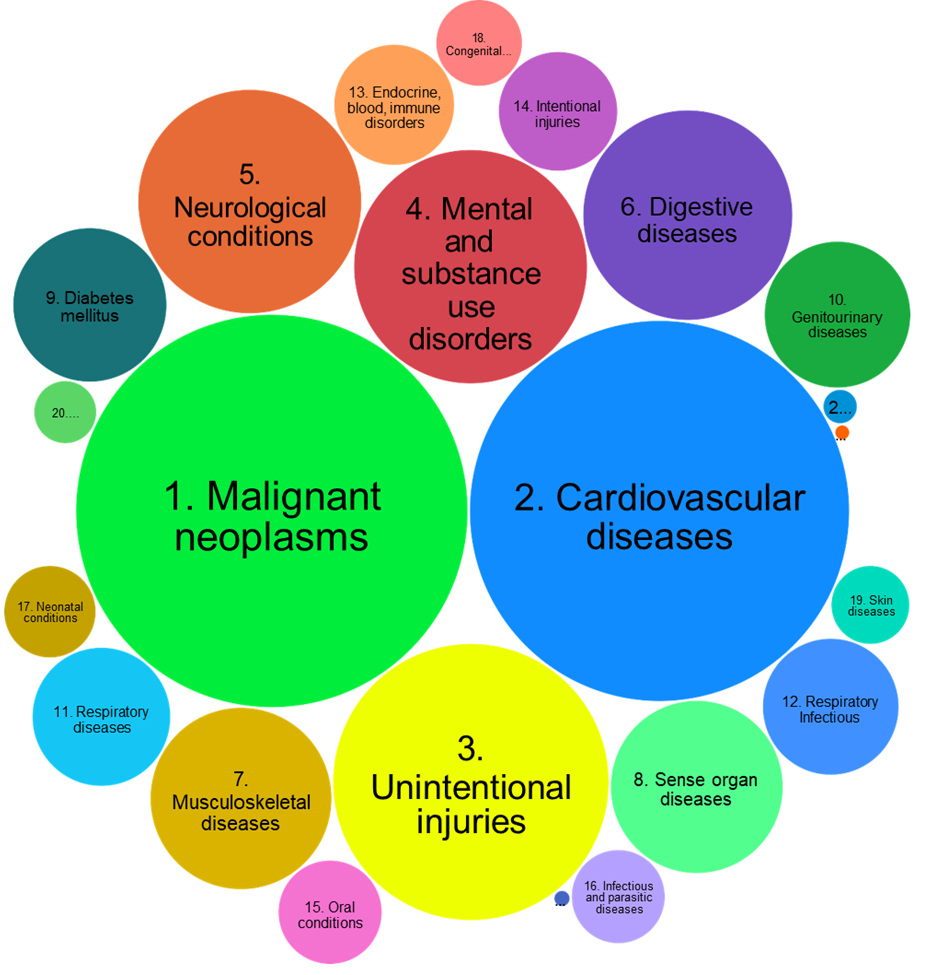 Zdroj: WHO.
[Speaker Notes: Prezentuje PS]
TOP 30 OCHORENÍ PODĽA DALYS
ABSOLÚTNE DALY 2019 - NAJVYPUKLEJŠOU SKUPINOU CHORÔB NA SLOVENSKU JE RAKOVINE, PO NEJ NASLEDUJE KARDIO
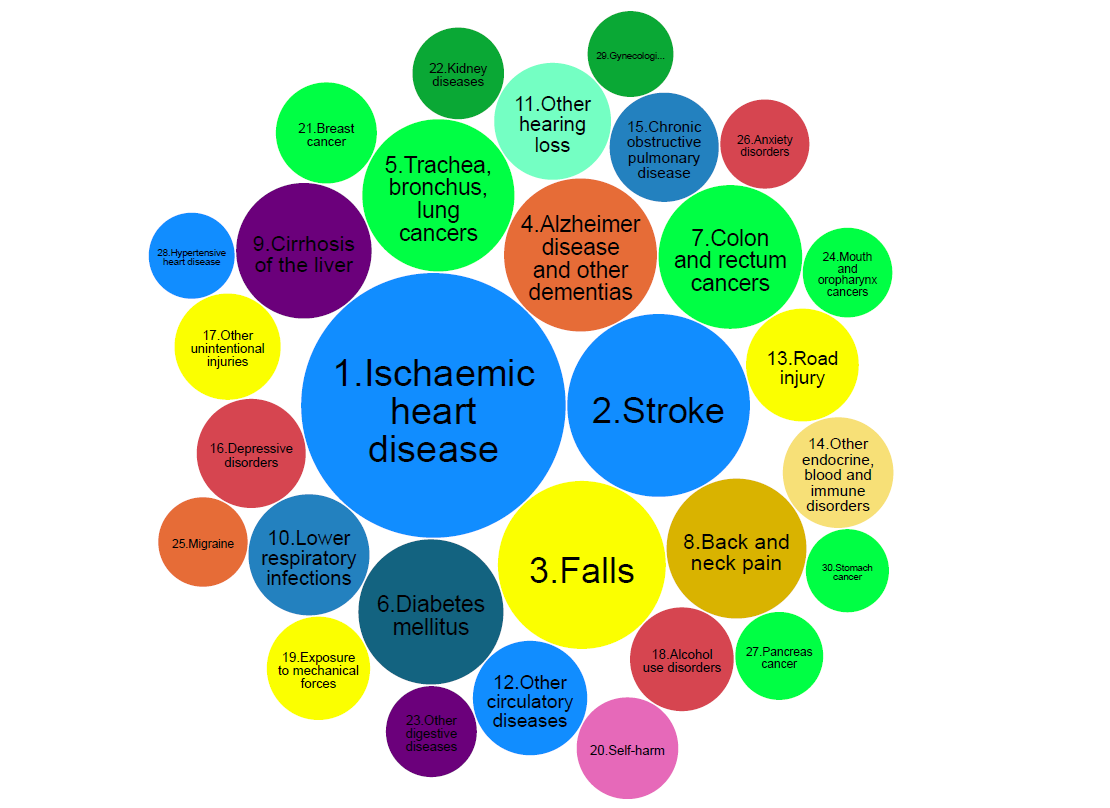 Zdroj: WHO.
[Speaker Notes: Prezentuje PS]
DISKUSIA EKOSYSTÉMU
Hlavný cieľZlepšíme kvalitu života takmer 3 miliónom občanov vďaka prevencii, skríningu, včasnému záchytu, správnej diagnostike a liečbe a vďaka funkčnému modelu manažmentu cesty občana / pacienta v oblasti nádorových ochorení, ochorení mozgu a kardiovaskulárneho systému.
NEURO PACIENTOMPrevalencia neurologických ťažkostí a ochorení v 2030: 

770,000
KARDIO PACIENTOM

Počet obyvateľov s vysokým krvným tlakom do 2030: 

2,270,000
ONKO PACIENTOM
Počet nových onkologických prípadov od 2024 do 2030: 

253,000
Koncept „misie“ predstavuje nový prístup k tvorbe verejných politík s cieľom priniesť konkrétne riešenia pre niektoré z najväčších celospoločenských výziev. Misie usmerňujú a koordinujú zdroje alokované na priority RIS3 s cieľom využiť poznatky výskumu, vývoja a inovácií v oblasti, ktorá danú krajinu najviac trápi. Je novinkou výskumného a inovačného programu Horizon Europe na roky 2021-2027.
CESTA OBČANA
Pacienta v onko / neuro / kardio
V roku 2024 začíname s Misiou zdravia, ktorej cieľom je vďaka inováciám a prelomovým technológiám do roku 2030 zlepšíť kvalitu života takmer 3 miliónom občanov vďaka prevencii, skríningu, včasnému záchytu, správnej diagnostike a liečbe a vďaka funkčnému modelu manažmentu cesty občana/pacienta v oblasti nádorových ochorení, ochorení mozgu a kardiovaskulárneho systému.
52 mil eur
Program Slovensko
Diagnostika
Patológia
Skríning/ včasný záchyt
Liečba
Vzdelávanie/ prevencia
Všeobecný lekár/ včasný záchyt
Špecialista
Následná starostlivosť/Paliatíva
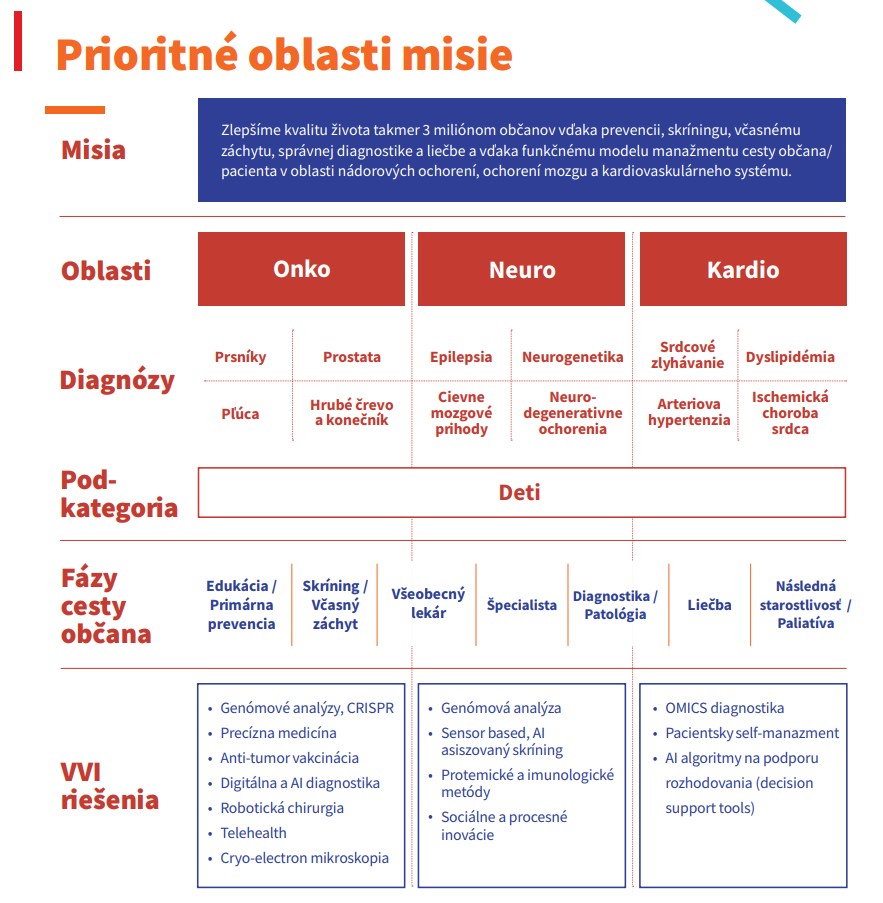 Ako Misiu zdravia budeme riadiť a financovať?
MULTIZDROJOVÉ FINANCOVANIE
Misia zdravie
Výskum, vývoj
 a inovácie
MISIA ZDRAVIE DNES-ZAJTRA
SCENÁR 1: 
MISIA ZDRAVIE AKO VVI PRIORITA 
=======

MISIA
Priorita domény VVI
SCENÁR 2: KOMPLEXNÝ NADREZORTNÝ PROGRAM MISIA ZDRAVIE=======
MISIAnadrezortná
strategická priorita a investícia
VVI
Dáta 
Digitalizácia
Legislatíva
Sieť exc. centier
Navigácia pacienta
IT systém
Iné